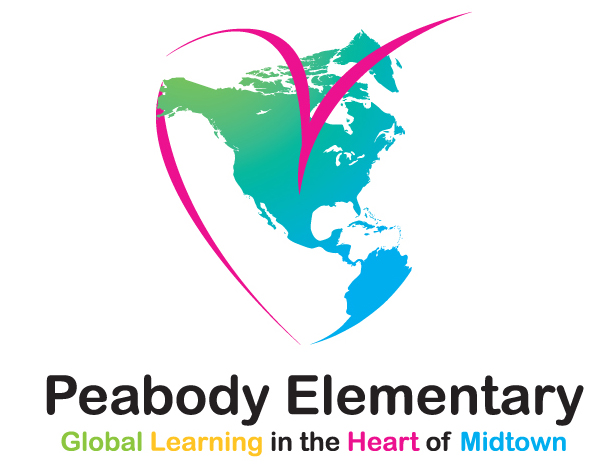 WELCOME!!!
 
TOWN HALL MEETING
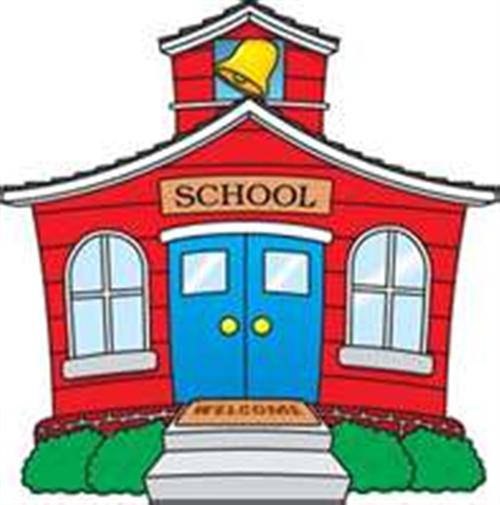 Peabody Elementary Re-Entry Plan
Students are scheduled to return August 31st

Parents MUST choose VIRTUAL or IN-SCHOOL learning by July 18th 

Once learning selection is made, the selection  CANNOT be changed until  2nd semester
WE ARE HERE TO SERVE YOU AND YOUR CHILD IN WHATEVER CAPACITY YOU CHOOSE!
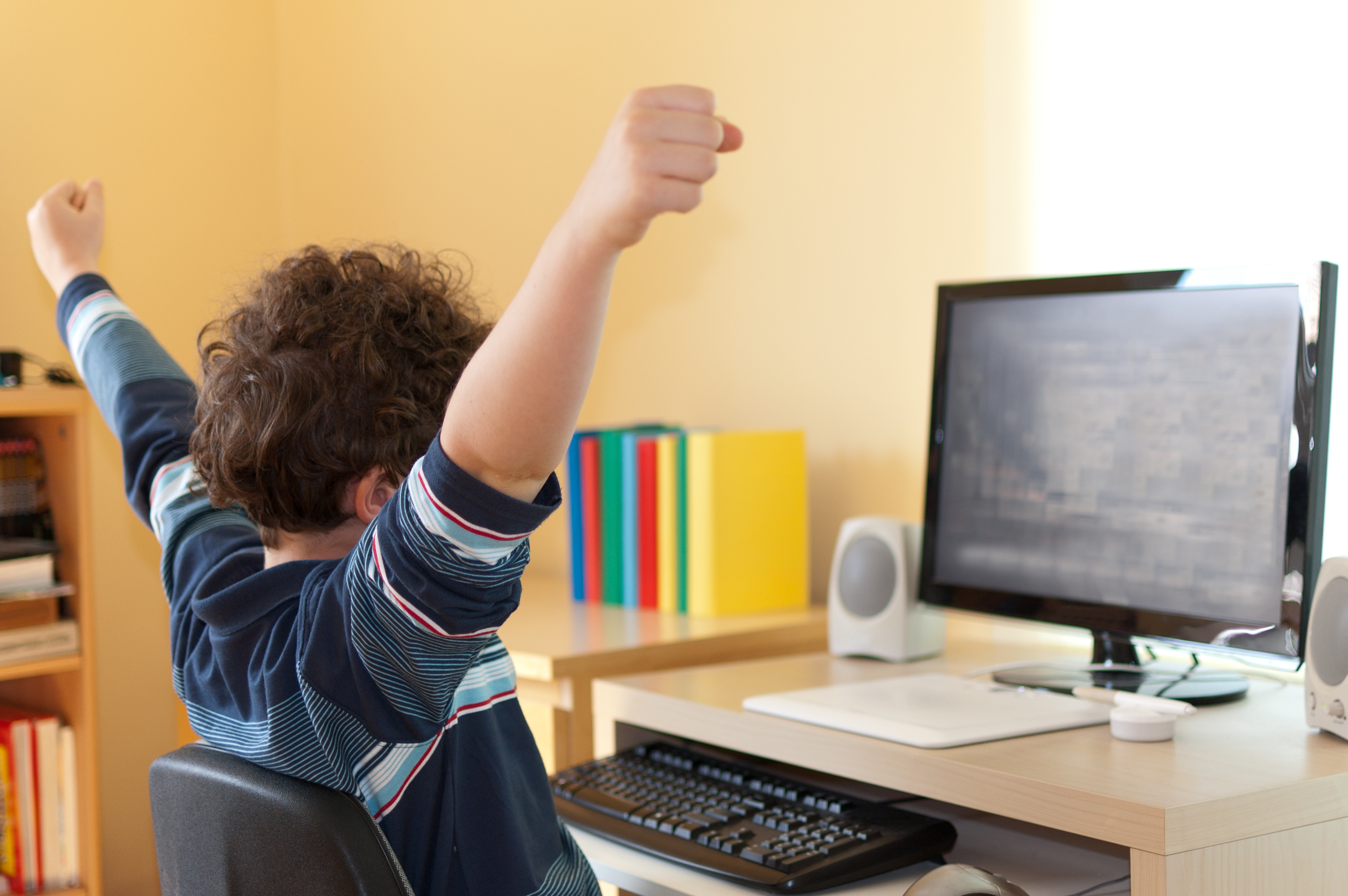 VIRTUAL LEARNING
Attendance will be taken daily for each session of learning 
A daily Classroom Participation grade will be taken daily
Students must engage in 6.5 hours of learning each day
Students will receive Reading, Grammar, Phonics (Grades KK-2 only), Math,and Science/Social Studies (Grades KK-2 will be integrated with Reading) daily
Music, Art, P.E., Library, and Russian  will be provided once a week per Support course
This Photo by Unknown Author is licensed under CC BY-NC
IN-SCHOOL LEARNING
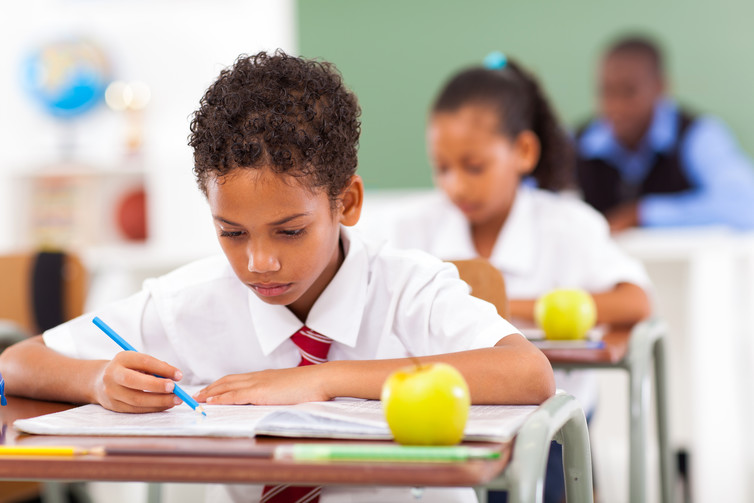 Students must wear a mask
Students temperature checked upon arrival
IF A STUDENT TEMPERATURE READS 100.4 DEGREES OR MORE, THEY WILL HAVE TO STAY IN THE CAR AND RETURN HOME.  STUDENTS WILL NOT BE ALLOWED TO RETURN UNTIL WE HAVE WRITTEN DOCUMENTATION FROM A HEALTH PROVIDER
Students will bring limited items to school
Students will have a plastic supply box to hold all individual supplies that will remain in desk
Teachers will create individual manipulative bags for students 
Recess will be in the form of Go Noodle/Free Time at desk in classroom (3) times a week and an outside recess schedule for each grade level to go outside twice a week
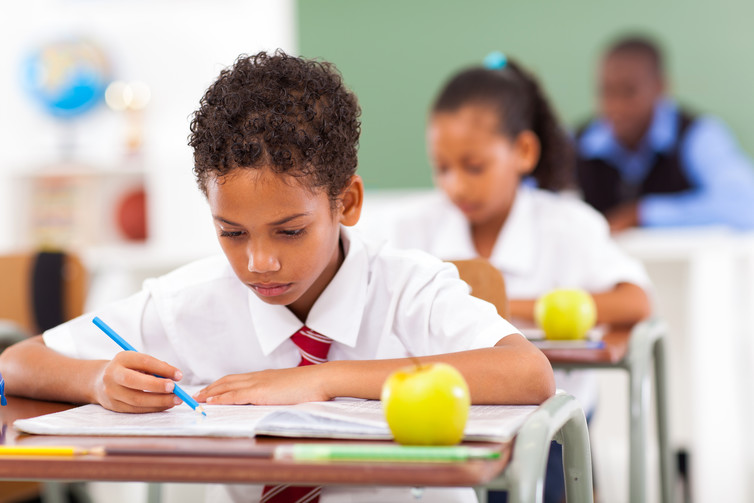 VIRTUAL/IN-SCHOOL LESSON FORMAT FOR ANY READING, MATH, SCIENCE, OR SOCIAL STUDIES LESSONS
5 MINS.   INTRODUCTING OBJECTIVE:     TODAY I WILL BE 	ABLE TO……..  I KNOW I HAVE LEARNED IT WHEN…….
5 MINS.   INTRODUCING CONCEPTS, CONNECTING PRIOR      	KNOWLEDGE, VOCABULARY
10 MINS.   TEACHER MODELING AND DEMONSTRATING 	 	STRATEGIES
5 MINS.     TEACHER ENGAGING STUDENTS IN 	DEMONSTRATING STRATEGIES 
10 MINS.    TEACHER PROVIDING STUDENTS A TASK TO WORK 	TOGETHER USING STRATGIES AND PROVIDING 	EVIDENCE
5 MINS.    TEACHER REVIEWING TASKS AND PROVIDING 	FEEDBACK
15 MINS.   STUDENTS COMPLETING INDEPENDENT TASK
5 MINS.     CLOSURE AND TICKET OUT THE DOOR
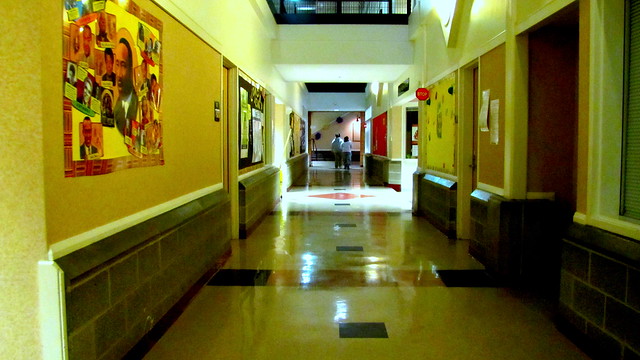 IN-SCHOOL LEARNING OPERATIONAL
Support/Departmentalized teachers will transition to students with the exception of P.E.
Arrival/Dismissal Procedures created to  reinforce social distancing
Outside and hallway signage to guide students to stay 6 feet a part 
Breakfast/Lunch provided in the classrooms
Desks as far a part as possible depending on number of students in classroom
 Isolation Room located in Computer Lab in case we have sick students
Restroom/handwashing schedules built into the school day – at least 4-5 times a day
Custodial cleaning schedule where handrails, door handles, sinks, water fountains, and restrooms are cleaned hourly
HOW WILL MY CHILD’S CLASSROOM LOOK WITH SOCIAL DISTANCING?
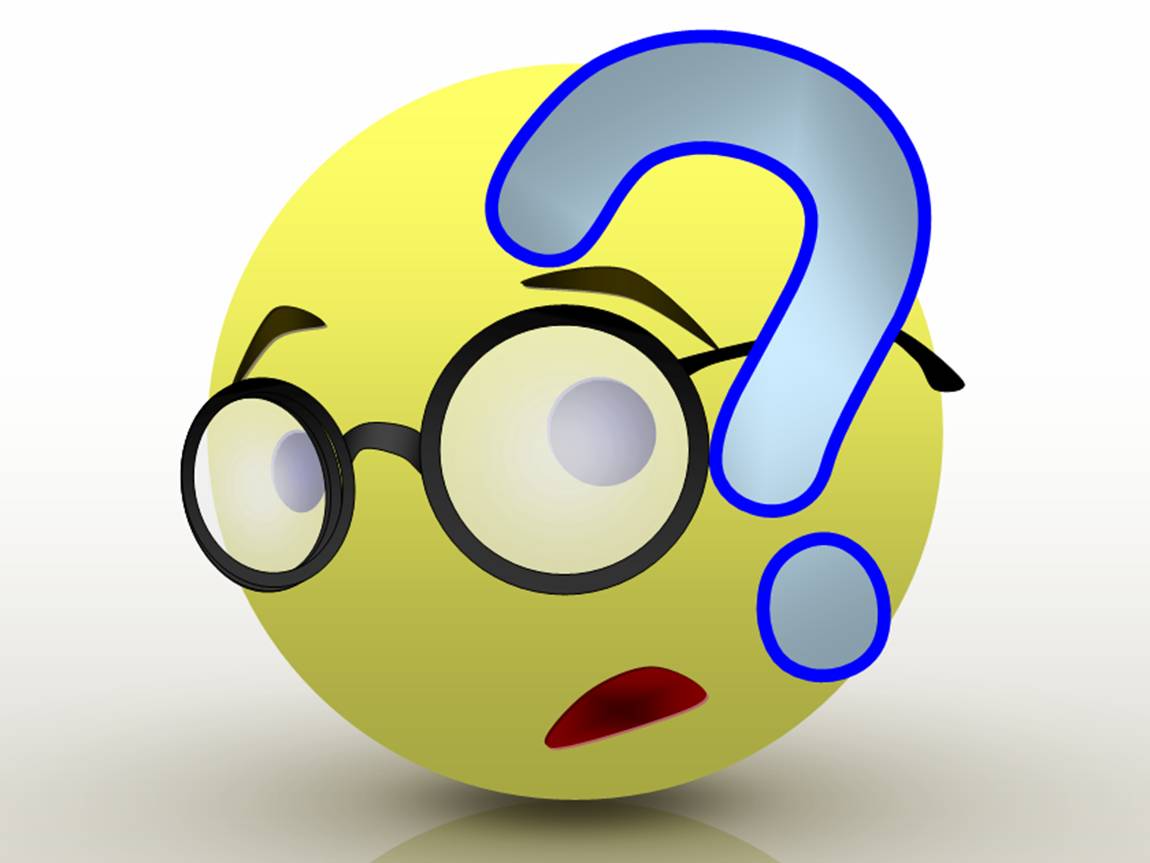 K-2 Classroom
3-5 Classroom
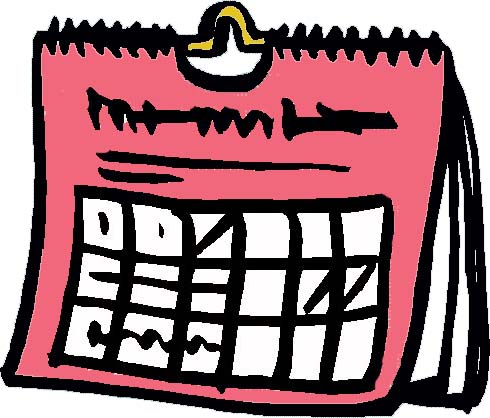 IN-SCHOOL LEARNING POSSIBLE SCHEDULES
Kindergarten (3 Sections)
Regular school day instructional schedule
Teacher has a Virtual classroom
Teachers have In-person classroom
Kindergarten Schedule will depend upon how many students are In-person/Virtual.  We may have (2) Virtual teachers and (1) In-person teacher.
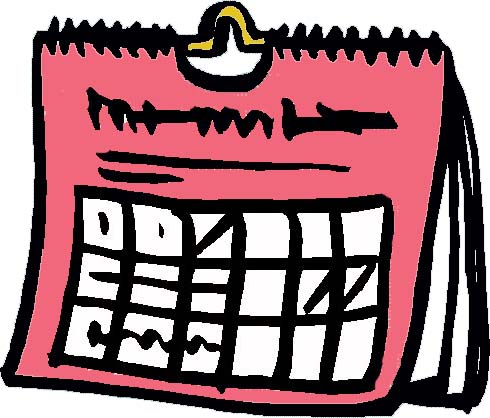 IN-SCHOOL LEARNING POSSIBLE SCHEDULES
Kindergarten (3 Sections)
Bell Work                                            8:00-8:15
Morning Meeting.                             8:15-8:35
Restroom                                             8:35-8:40                                              
Phonics/Grammar                              8:40-9:20   
Support                                                9:25-10:15
Restroom                                              10:15-10:25
Reading                                                 10:25-11:25
Restroom                                               11:25-11:35
Lunch                                                      11:35-12:05
Restroom                                                12:05-12:15
Workstations                                          12:15-12:45
Math                                                        12:45-1:45
Recess                                                      1:45-2:05
Restroom                                                 2:05-2:10
Intervention                                            2:10-2:55
Dismissal                                                  2:55-3:15
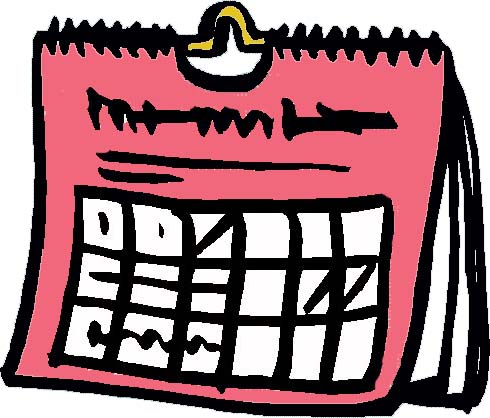 IN-SCHOOL LEARNING POSSIBLE SCHEDULES
First/Second (3 Sections)
Regular school day instructional schedule
Teacher In-person
(1) Teacher Virtual
Teacher In-person with a Live Stream Virtual class
First/Second Grade Schedule will depend upon how many students are In-person/Virtual.  We may have 
(2) Virtual teachers and (1) In-person teacher 
(2) In-person teachers and (1) Virtual teacher
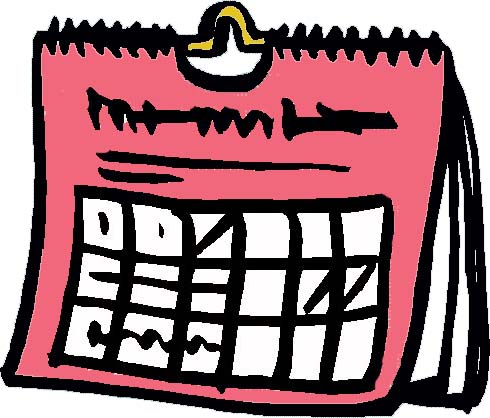 IN-SCHOOL LEARNING POSSIBLE SCHEDULES
First/Second (3 Sections)
Bell Work                                             8:00-8:15
Morning Meeting/Restroom             8:15-8:30 
Support                                                 8:30-9:20                                             
Phonics/Grammar                               9:20-10:00
Reading                                                 10:00-11:00
Workstations                                          11:00-11:30
Restroom                                                11:30-11:35
Lunch                                                      11:35-12:05
Recess                                                     12:05-12:25
Restroom                                                12:25-12:30
Writing                                                     12:30-1:05
Math                                                        1:05-2:05
Restroom                                                  2:05-2:10
Intervention                                            2:10-2:55
Dismissal                                                  2:55-3:15
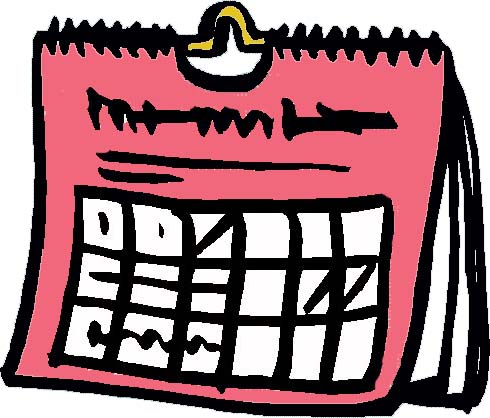 IN-SCHOOL LEARNING POSSIBLE SCHEDULES
3rd Grade Sample Schedule (3 Sections)
Bell Work/Morning Meeting   8:00-8:25
Restroom                               8:25-9:00
Virtual 1st Rotation                8:30-9:40
3-01 2nd Rotation                  9:40-10:50
3-02 3rd Rotation                  10:50-12:00
Restroom/Recess                 12:00-12:20
Lunch                                    12:20-12:50
Restroom                              12:50-12:55
Support                                 12:55-1:45
3-03 4th Rotation                  1:45-2:55
Dismissal                               2:55-3:15
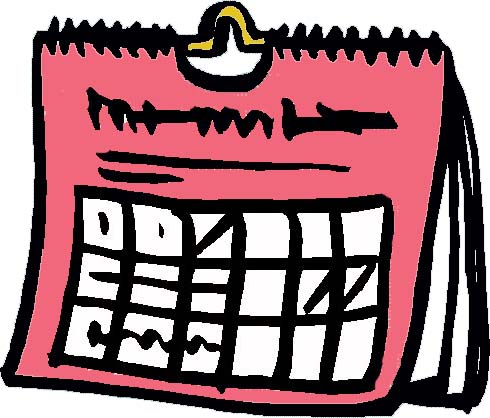 IN-SCHOOL LEARNING POSSIBLE SCHEDULES
4th/5th Grade Sample Schedule (2 Sections)
Bell Work                     8:00-8:15
Restroom                     8:15-8:20
Morning Meeting       8:20-8:30
1st Rotation                8:30-10:45
Restroom/Recess       10:45-11:05
Support                       11:05-11:55
Restroom                    11:55-12:00
Lunch                          12:00-12:30
2nd Rotation               12:30-2:50
Dismissal                      2:50-3:15
4th/5th Schedule will depend upon how many students are In-person/Virtual.  We may have 1 rotation In-person and second rotation virtual. If the numbers do not support this model, 4th/5th grade teachers will teach In-person and Live Stream Virtual Class.
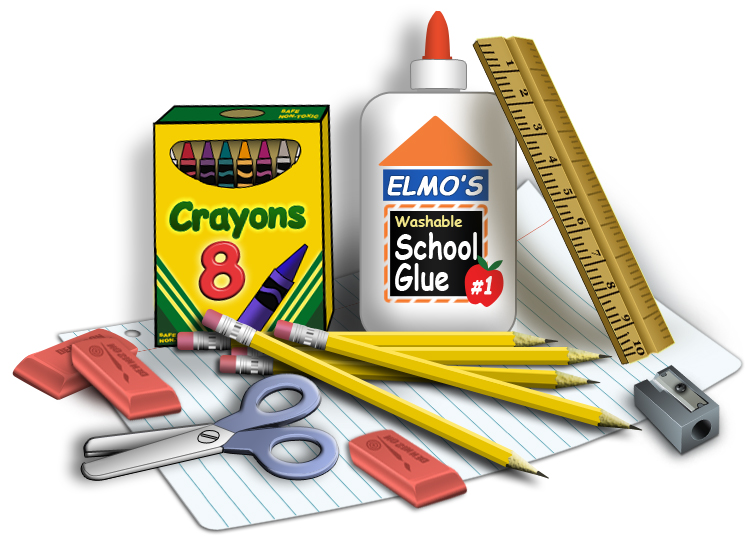 SCHOOL SUPPLIES REQUIRED BY ALL STUDENTS
Masks (write child’s name on mask)
Hand Sanitizer containing at least 60% alcohol and DOES NOT CONTAIN METHANOL
(1) Container of Clorox Wipes
(2) Travel size Kleenex 
Small  plastic Supply Box
Scissors
Erasers
Crayons
Markers
Glue Sticks
Small, handheld pencil sharpener for grades 1st-5th 
Write child’s name on ALL supplies for grades 1st-5th
This Photo by Unknown Author is licensed under CC BY-NC-ND
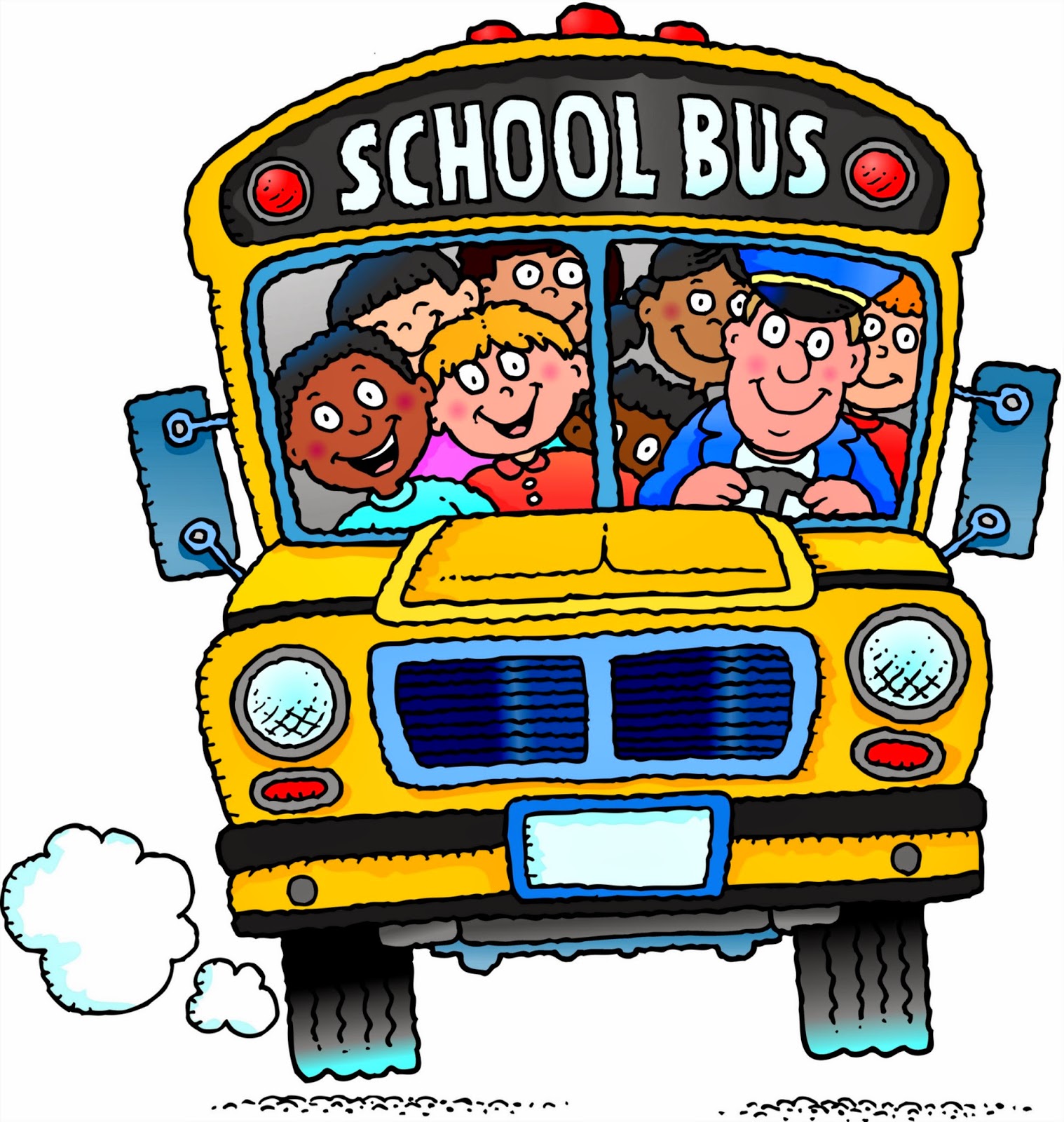 ARRIVAL/DISMISSAL
SCHOOL HOURS
8:00 a.m. 	Doors open for school
8:15 a.m.	Breakfast ends in classroom
8:15 a.m. 	School Begins
8:16 a.m.  	Students are LATE & marked TARDY
2:55 p.m.	Dismissal of Day Care/Bus Riders
3:00 p.m.	Dismissal of “Y” After School Care
3:10 p.m.   Dismissal of Walkers
3:15 p.m.	Dismissal of Car Riders
CAR RIDER LINE FOR ARRIVAL
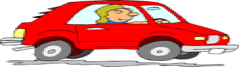 Parents will be assigned a Car Rider Number prior to school starting and it must be placed on your Rear Mirror
We will use the same car rider line path we have always used for Arrival. 
Parents may also park facing the East side of Young. PLEASE DO NOT PARK ON TANGLEWOOD!!! 
Parents MUST remain in car
Students MUST remain in the car until temperature is checked and Covid-19 questions are answered
We will not start checking temperatures until 8:00 A.M. 
IF A STUDENT TEMPERATURE READS 100.4 DEGREES OR MORE, THEY WILL HAVE TO STAY IN THE CAR AND RETURN HOME.  STUDENTS WILL NOT BE ALLOWED TO RETURN UNTIL WE HAVE WRITTEN DOCUMENTATION FROM A HEALTH PROVIDER
There will be designated signage for walkers, bus riders, and day car riders to stand until we check their temperatures and ask Covid-19 questions
Students will enter at designated doors to streamline traffic:
	KK and 1st:  Enter through front main door on Young
	2nd:               Enters through West door by faculty parking lot
                 Pre-K/3rd:     3rd Enters through East door from 8:00-8:10/Pre-K enters 8:10-8:15
                 4th/5th:          Enter through cafeteria
CAR RIDER LINE FOR DISMISSAL
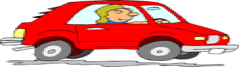 Parents will line-up in Car Rider line on East side of Young with Car Rider number displayed on rear mirror
Parents MUST remain in car
Staff will call students on Walkie-talkies from classrooms to come to cars
Staff will be placed in the hallways and on the sidewalks to assist students to cars

EARLY DISMISSAL WILL END AT 2:30 P.M. STUDENTS WILL ONLY BE RELEASED FOR EARLY DISMISSAL FOR A DOCTOR APPOINTMENT OR EXTREME EMERGENCY.  PLEASE CALL THE OFFICE TO INFORM OF EALRY DISMISSAL FOR APPOINTMENTS PRIOR TO COMING TO THE SCHOOL.

EMERGENCY DOES NOT INCLUDE:
	Parent will be late for work
	Parent must pick up sibling
               Parent does not want to wait in Car Rider Line
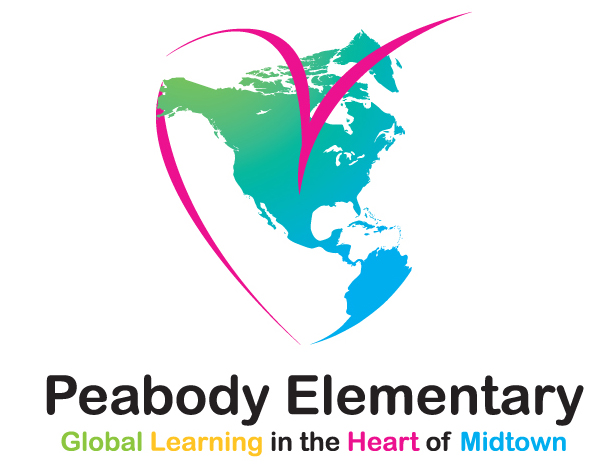 Q/A